WIOA Youth Services and how we promote what we do in our community
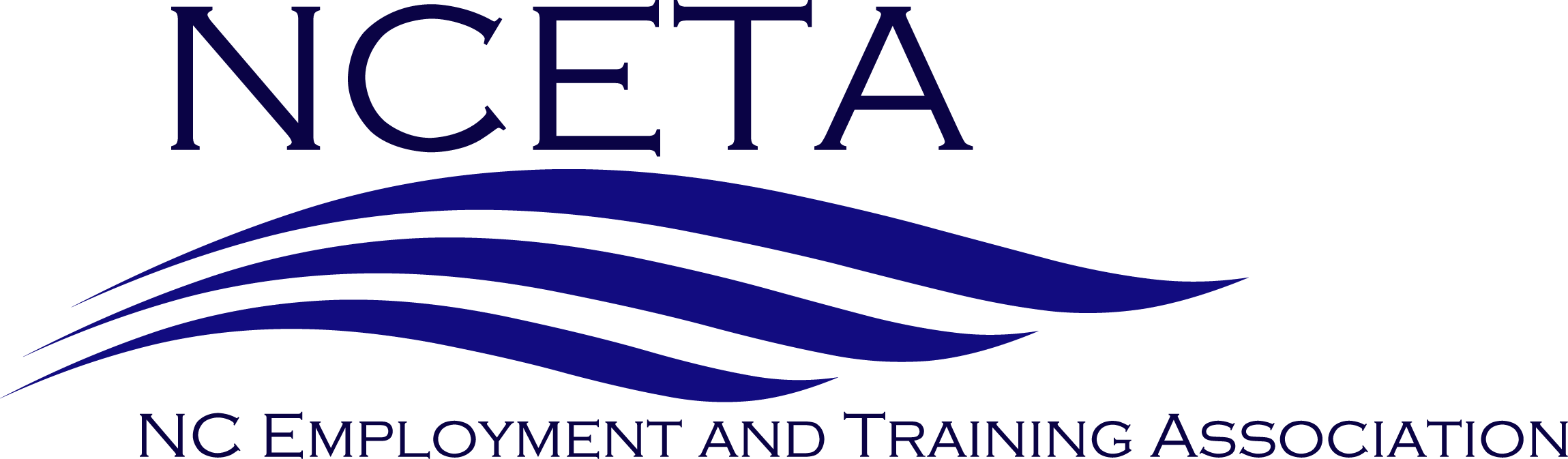 Download the PowerPointand access the recording:www.ncperkins.org/presentations
[Speaker Notes: Chris
We are here to help promote employment and training in the great state of North Carolina.

Through these monthly workshops, we are going to ….
And bring in special guests to let you know about …

Please download this PowerPoint file and use it anyway you can to help get folks on a career pathway.
The reference showing from where the information was found, as well as the contact information for our guests is in the Notes section under each slide.

Get the PowerPoint on our NCPerkins.org website on our Presentations and Webinars page.  
Here is the direct address on the screen.]
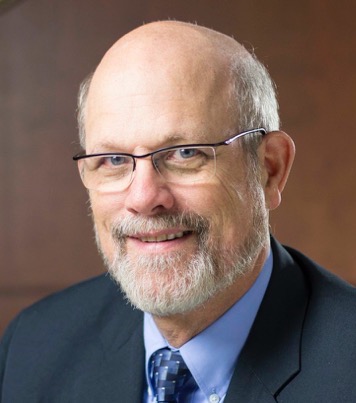 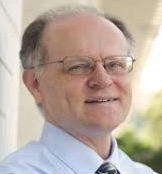 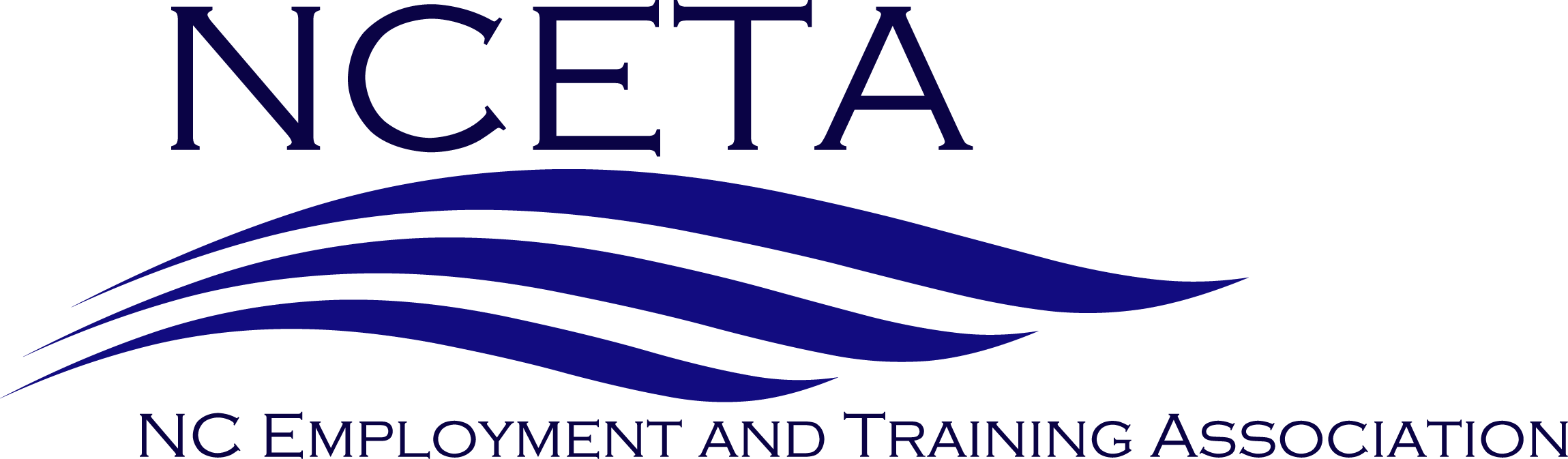 Chris DroesslerCareer and Technical Education
Dr. Bob WitchgerCareer and Technical Education Director
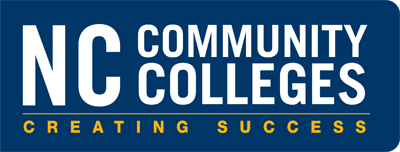 [Speaker Notes: Robert J. Witchger Ed.D.
Director Career and Technical Education
North Carolina Community College System
200 W. Jones Street
(919) 807-7126
witchgerb@nccommunitycolleges.edu
 


Chris Droessler
Career and Technical Education Coordinator
North Carolina Community College System
DroesslerC@nccommunitycolleges.edu]
The Next NCETA Workshop
October 9, 2020 @ 10 am
Building North Carolina’s Workforce in the Time of COVID

November 19, 2020 @ 3 pm
FindHelp.org from Aunt Bertha - Chris Douglas
www.ncperkins.org/presentations
[Speaker Notes: The next workshop]
NC Employment and Training Association (NCETA)
Malinda Marsh
NCETA President  (www.nceta.org)
NCWorks Career Center, Chatham County
NCperkins.org/presentations
[Speaker Notes: This is an NCETA workshop.

This workshop is sponsored by NCETA
Malinda Marsh will explain

======
Malinda Marsh
NCETA President
malinda.amarsh@gmail.com]
NCETA Conference 2021
September 8-10, 2021
Hotel Ballast in Wilmington
www.nceta.org
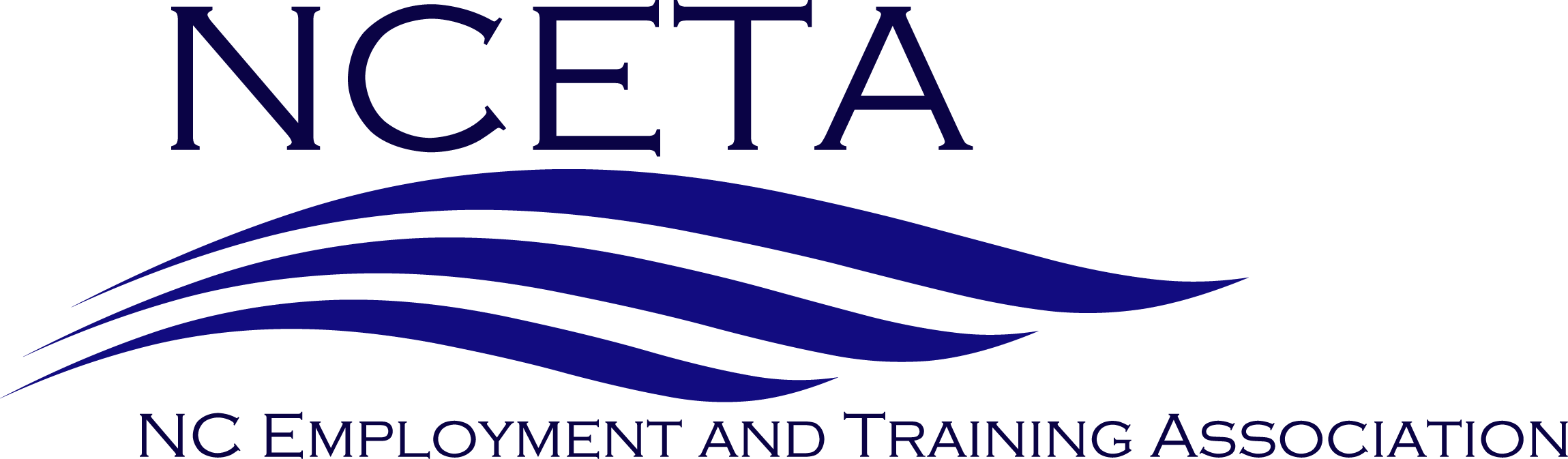 [Speaker Notes: nceta.org]
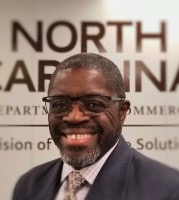 Mose Dorsey
Equal Opportunity OfficerNorth Carolina Department of Commerce/Division of Workforce Solutions
[Speaker Notes: Mose Dorsey

North Carolina Department of Commerce/Division of Workforce Solutions
NCETA 

mose.dorsey@nccommerce.com]
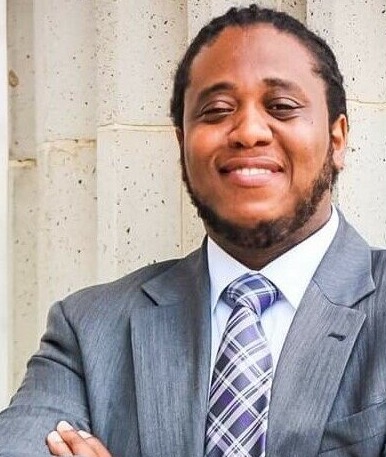 Solomon McAuley
NextGen Specialist
Centralina Workforce Development Board
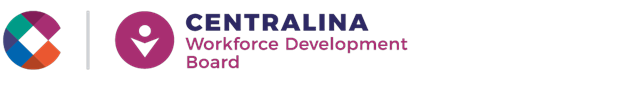 [Speaker Notes: Solomon McAuley
NEXTGEN SPECIALIST
704-348-2725|smcauley@centralina.org
www.centralina.org|www.centralinaworks.com
www.centralinacareerheadlight.com 
www.ncyouthsummit.wordpress.com
9815 David Taylor Drive, Suite 100
Charlotte, NC 28262]
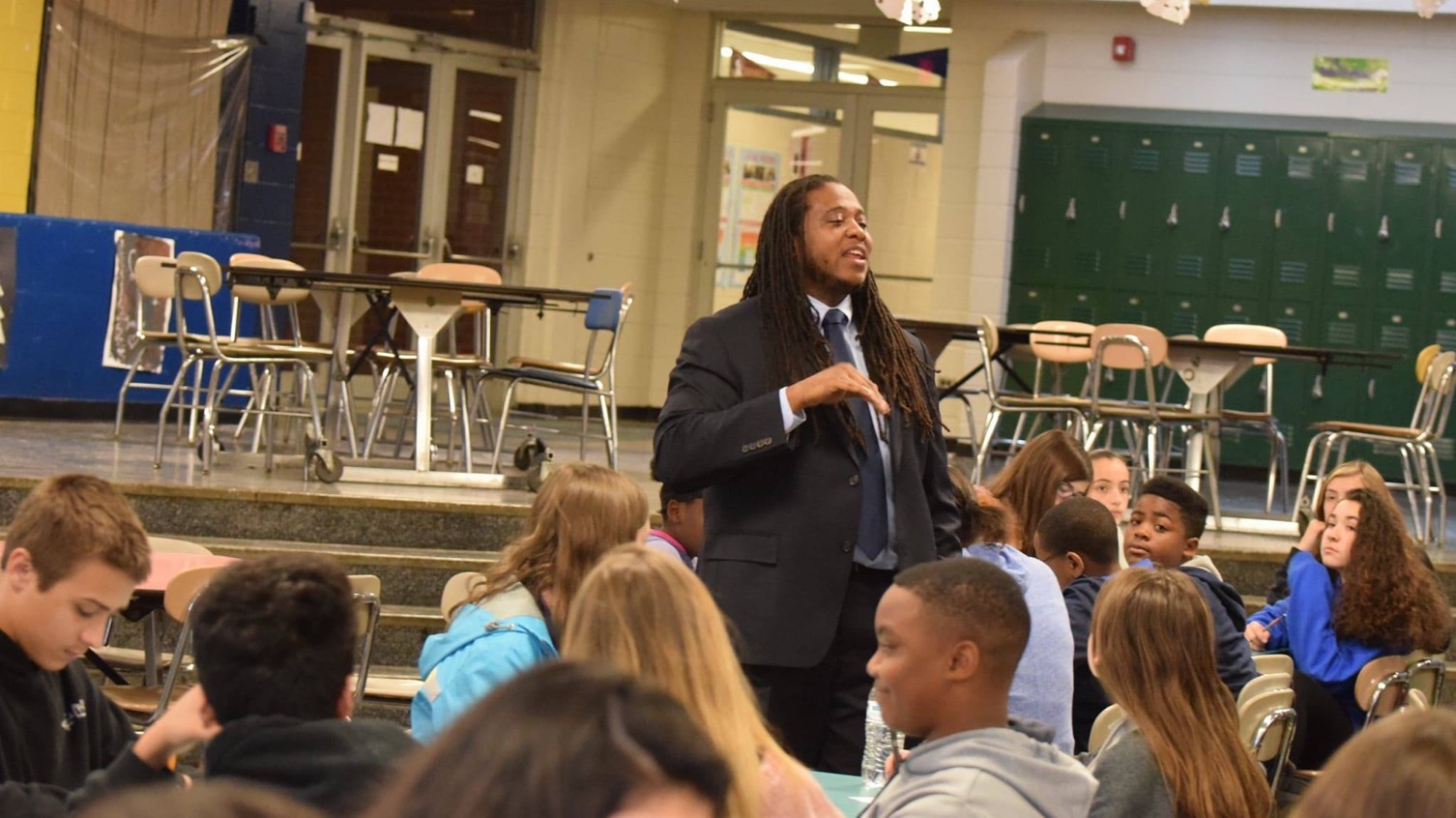 [Speaker Notes: Solomon McAuley
NEXTGEN SPECIALIST
704-348-2725|smcauley@centralina.org
www.centralina.org|www.centralinaworks.com
www.centralinacareerheadlight.com 
www.ncyouthsummit.wordpress.com
9815 David Taylor Drive, Suite 100
Charlotte, NC 28262]
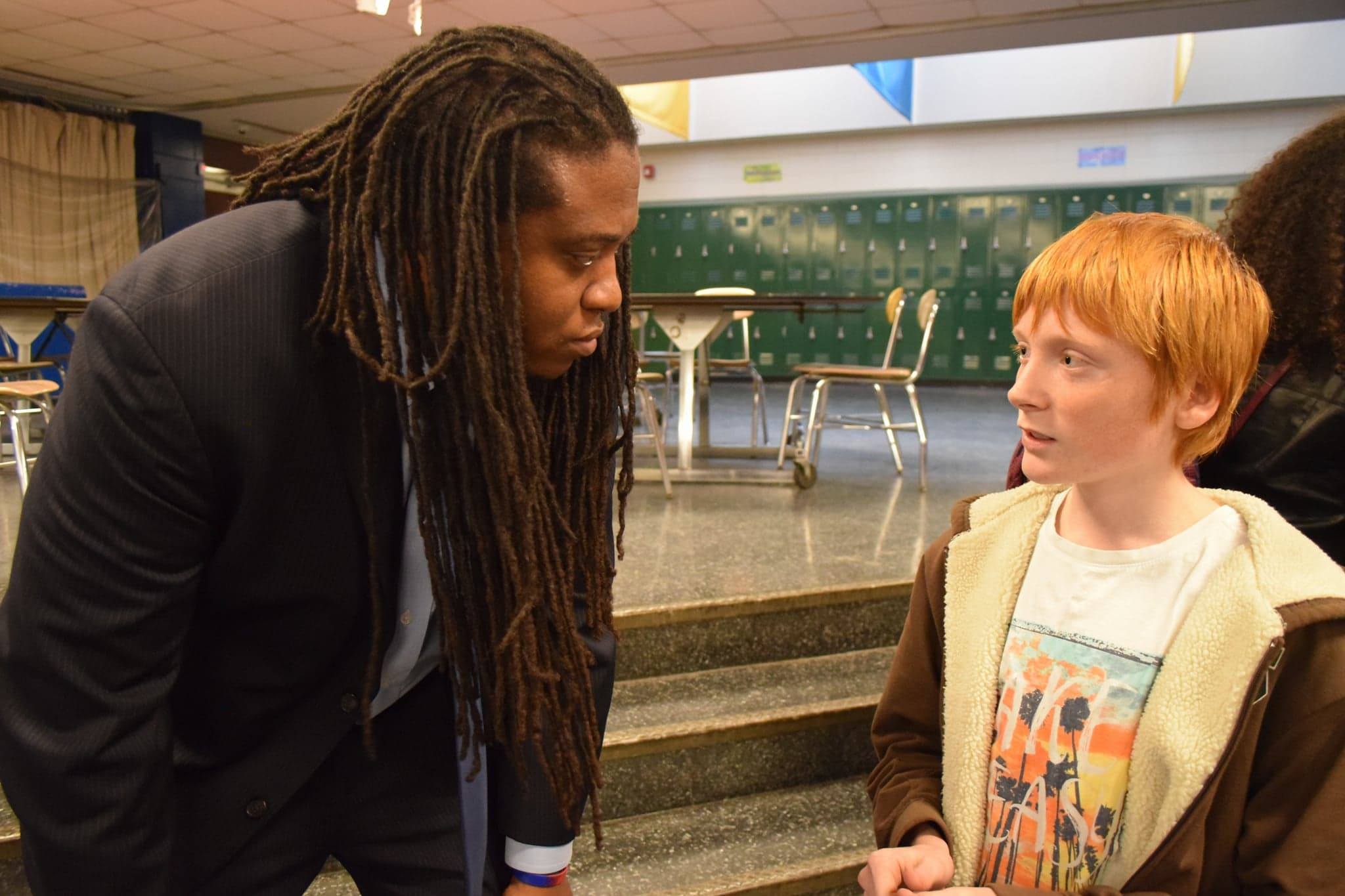 [Speaker Notes: Solomon McAuley
NEXTGEN SPECIALIST
704-348-2725|smcauley@centralina.org
www.centralina.org|www.centralinaworks.com
www.centralinacareerheadlight.com 
www.ncyouthsummit.wordpress.com
9815 David Taylor Drive, Suite 100
Charlotte, NC 28262]
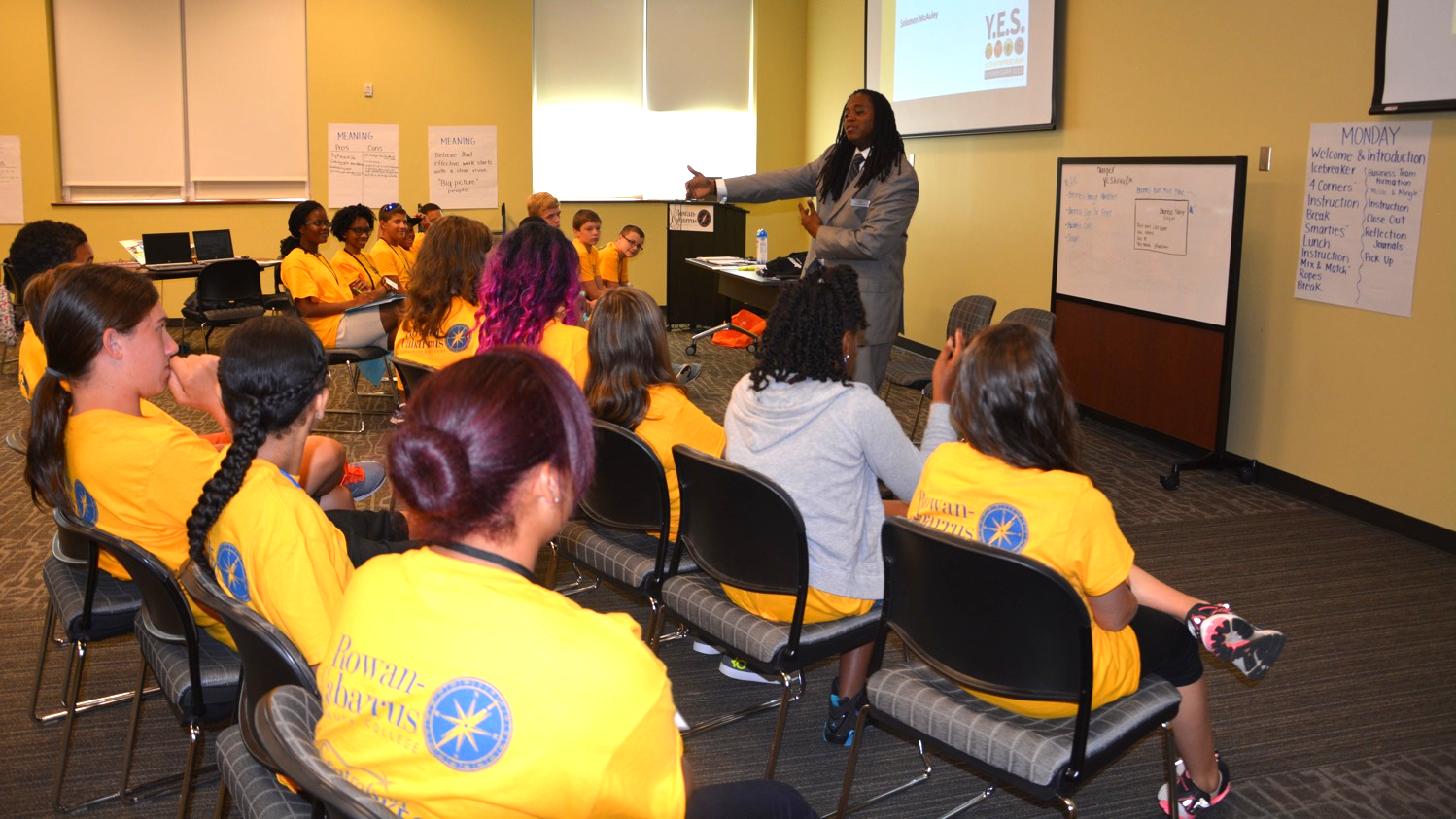 [Speaker Notes: Solomon McAuley
NEXTGEN SPECIALIST
704-348-2725|smcauley@centralina.org
www.centralina.org|www.centralinaworks.com
www.centralinacareerheadlight.com 
www.ncyouthsummit.wordpress.com
9815 David Taylor Drive, Suite 100
Charlotte, NC 28262]
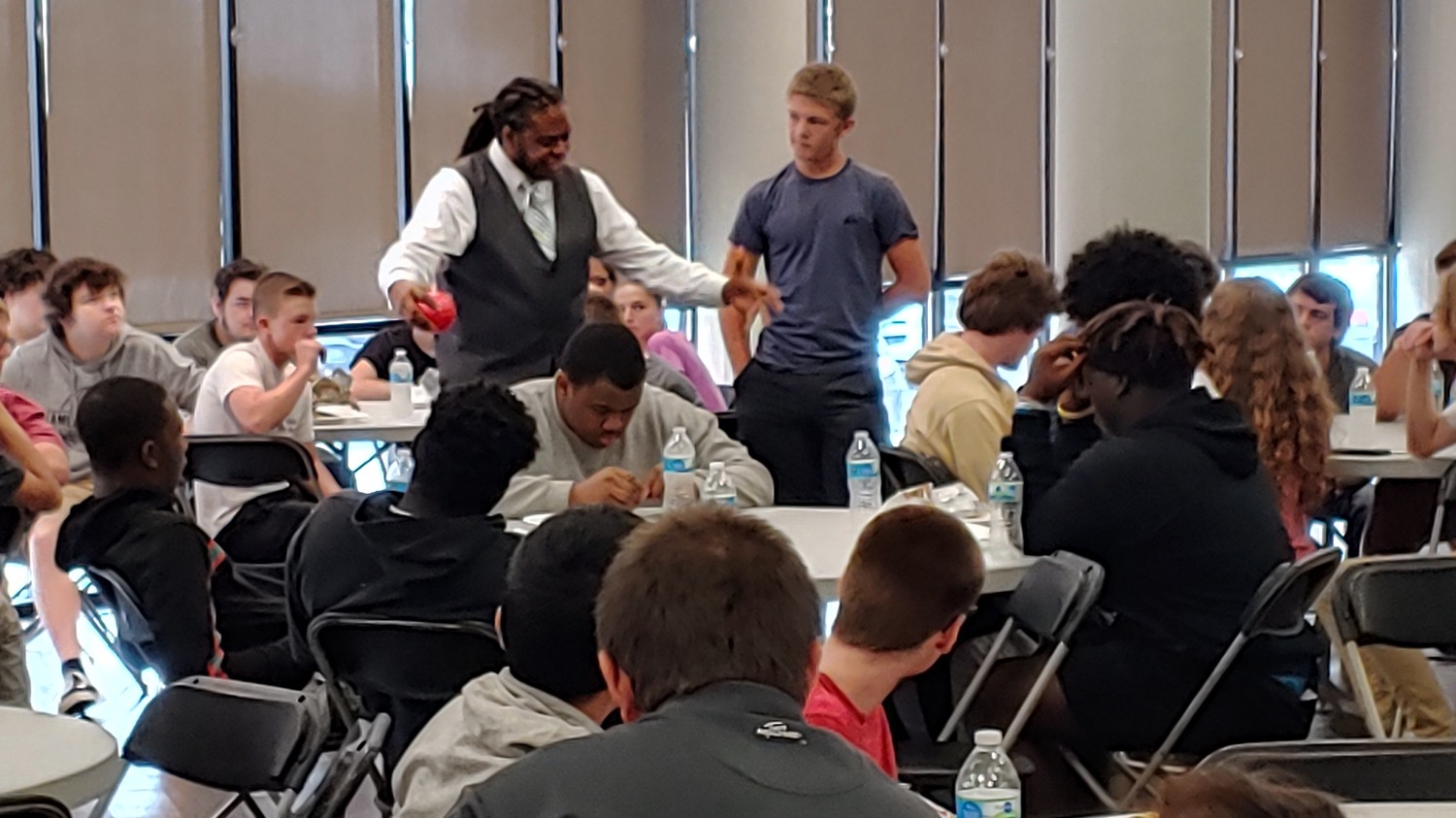 [Speaker Notes: Solomon McAuley
NEXTGEN SPECIALIST
704-348-2725|smcauley@centralina.org
www.centralina.org|www.centralinaworks.com
www.centralinacareerheadlight.com 
www.ncyouthsummit.wordpress.com
9815 David Taylor Drive, Suite 100
Charlotte, NC 28262]
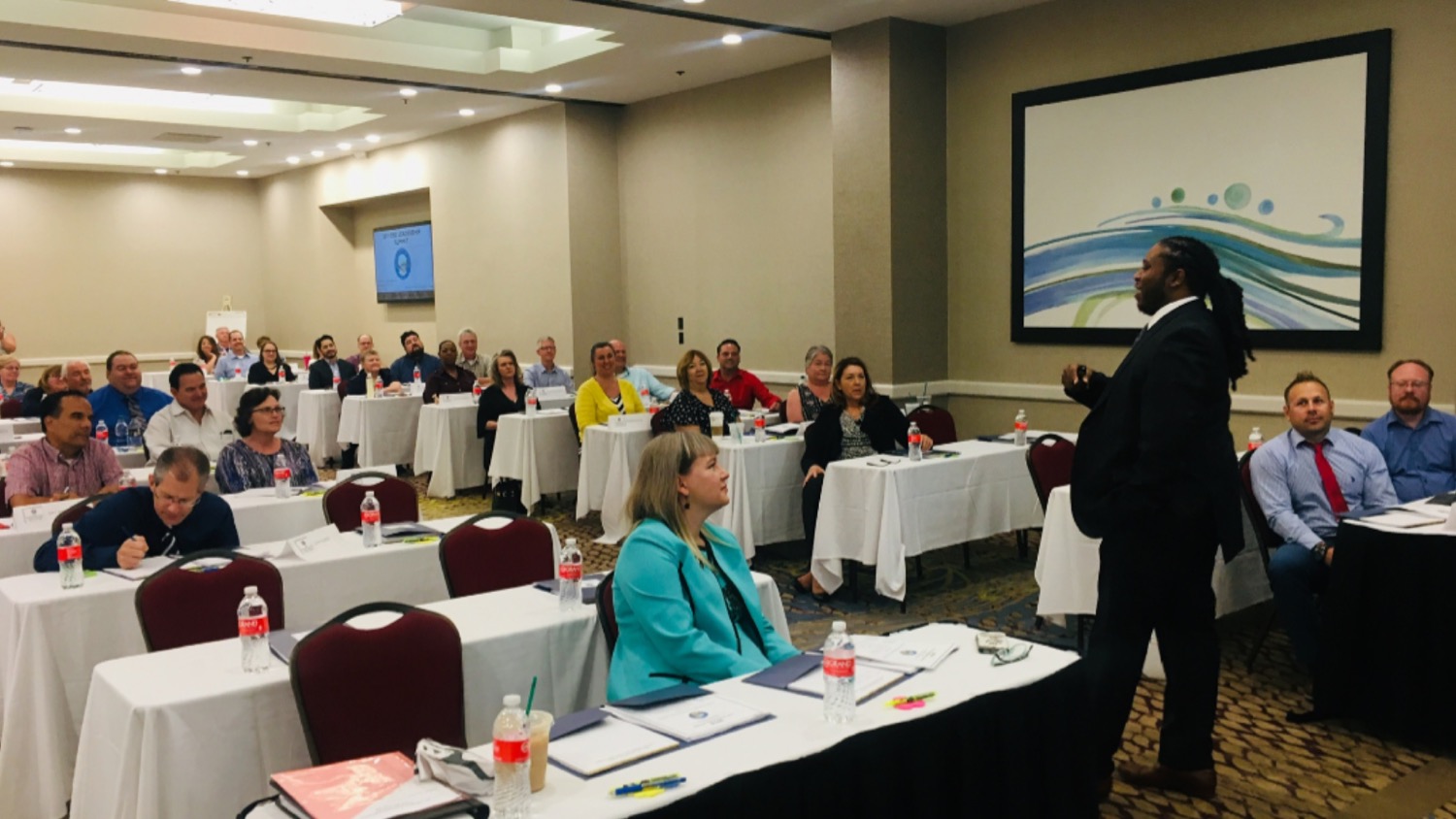 [Speaker Notes: Solomon McAuley
NEXTGEN SPECIALIST
704-348-2725|smcauley@centralina.org
www.centralina.org|www.centralinaworks.com
www.centralinacareerheadlight.com 
www.ncyouthsummit.wordpress.com
9815 David Taylor Drive, Suite 100
Charlotte, NC 28262]
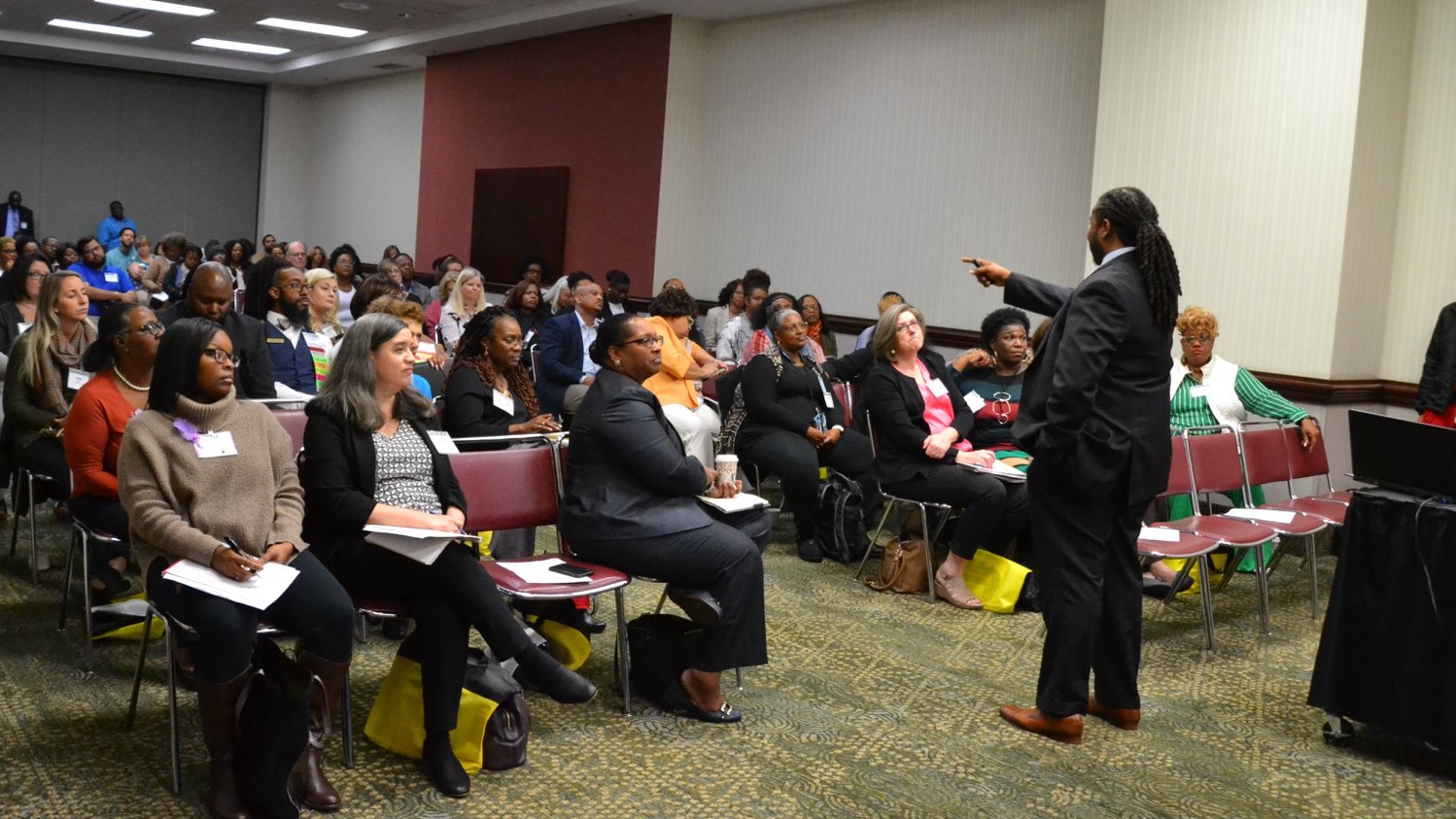 [Speaker Notes: Solomon McAuley
NEXTGEN SPECIALIST
704-348-2725|smcauley@centralina.org
www.centralina.org|www.centralinaworks.com
www.centralinacareerheadlight.com 
www.ncyouthsummit.wordpress.com
9815 David Taylor Drive, Suite 100
Charlotte, NC 28262]
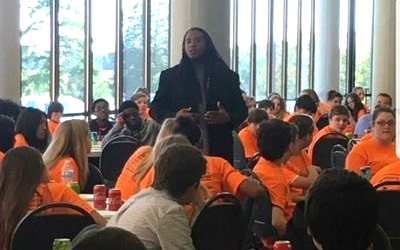 [Speaker Notes: Solomon McAuley
NEXTGEN SPECIALIST
704-348-2725|smcauley@centralina.org
www.centralina.org|www.centralinaworks.com
www.centralinacareerheadlight.com 
www.ncyouthsummit.wordpress.com
9815 David Taylor Drive, Suite 100
Charlotte, NC 28262]
The Next NCETA Workshop
October 9, 2020 @ 10 am
Building North Carolina’s Workforce in the Time of COVID

November 19, 2020 @ 3 pm
FindHelp.org from Aunt Bertha - Chris Douglas
www.ncperkins.org/presentations
[Speaker Notes: The next workshop]
WIOA Youth Services and how we promote what we do in our community
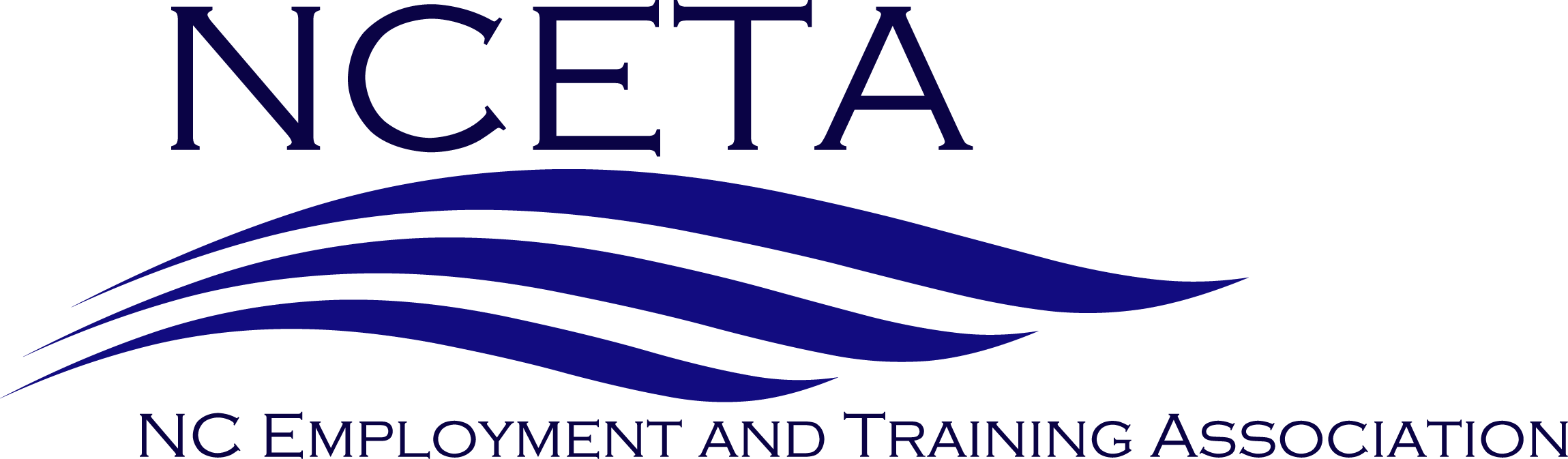 Download the PowerPointand access the recording:www.ncperkins.org/presentations
[Speaker Notes: Please download this PowerPoint file and use it anyway you can to help get folks on a career pathway.
The reference showing from where the information was found, as well as the contact information for our guests is in the Notes section under each slide.

Get the PowerPoint on our NCPerkins.org website on our Presentations and Webinars page.  
Here is the direct address on the screen.]